Introduction to LiDAR
Magnus Bremer
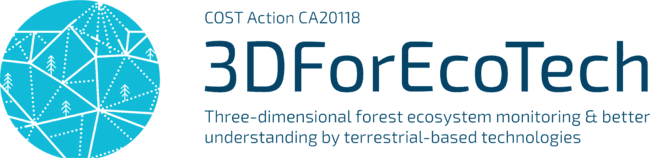 This is an open access presentation under the CC BY license (http://creativecommons.org/licenses/by/4.0/)
‹#›
Introduction to LiDAR
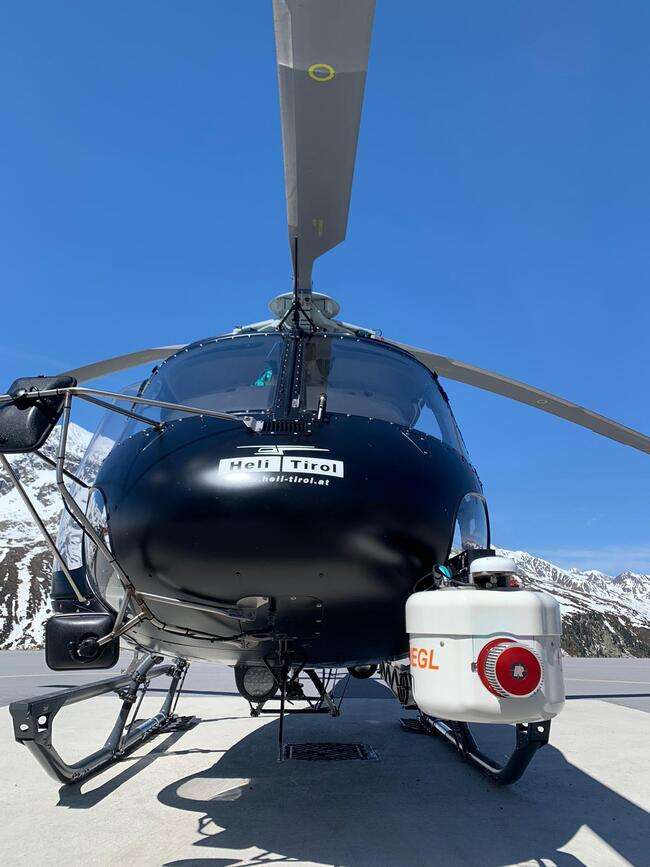 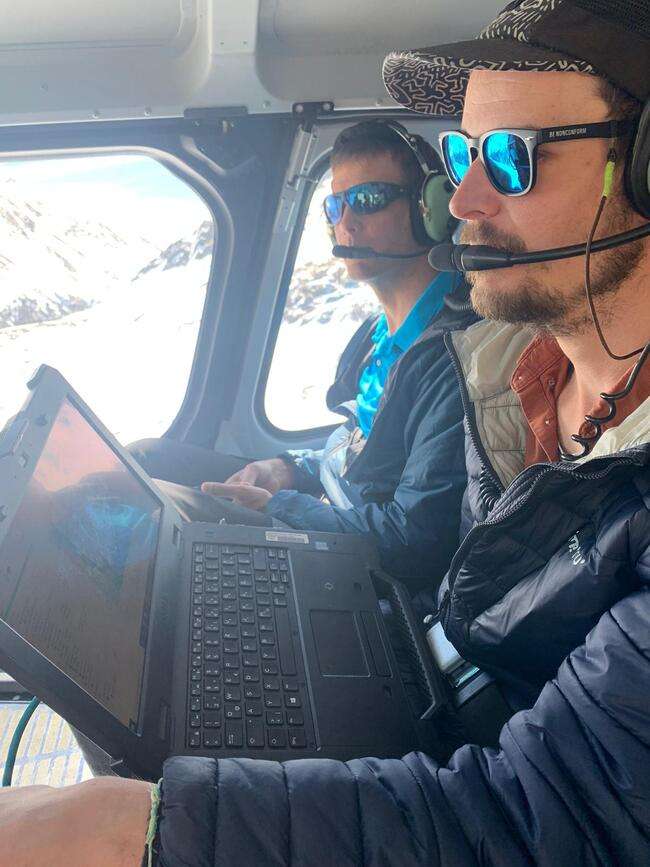 My personal LiDAR background
Since 2009: Terrestrial Laser Scanning
Since 2017: UAV Laser Scanning
Since 2021: (DIY) Airborne Laser Scanning
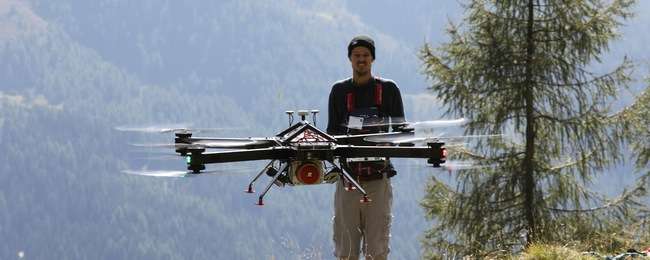 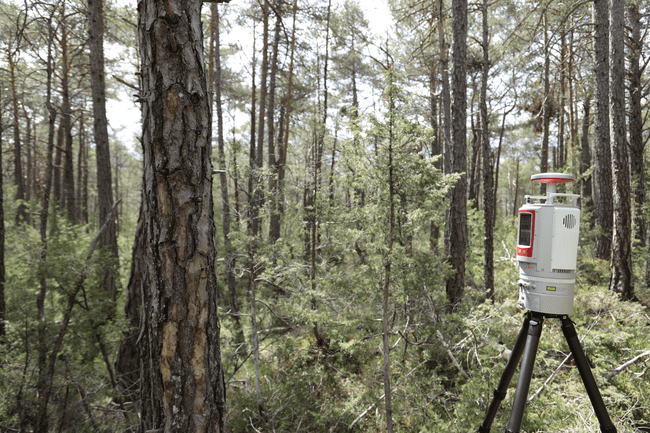 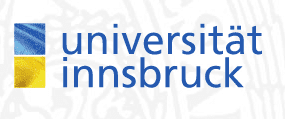 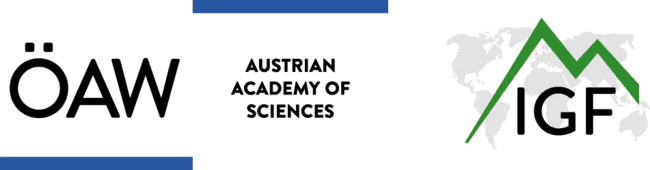 ‹#›
Introduction to LiDAR
Outline
The range measurement
From ranges to point clouds
From point clouds to scan projects
Laser beam characteristics
Laser intensity data
Platforms and scales
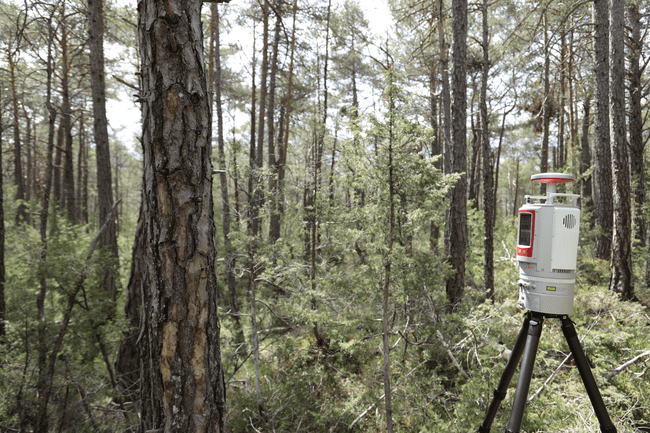 ‹#›
Introduction to LiDAR
Some LiDAR Literature:

Vosselman, G., Maas, H.-G. (2010): Airborne and terrestrial laser scanning. CRC Press, 318 p.

Shan, J., Toth, C.K. (2018): Topographic laser ranging and scanning principles and processing. CRC Press, 654 p.
‹#›
Introduction to LiDAR
Terminology:

LASER     	Light Amplification by Stimulated Emission of Radiation

LIDAR    	Light Detection And Ranging   (analogy to RaDAR)

►	active remote sensing technology
►	distance measurement


►	static (terrestrial) vs. kinematic (mobile, UAV, airborne)
‹#›
Introduction to LiDAR
Active vs. Passive Remote Sensing:
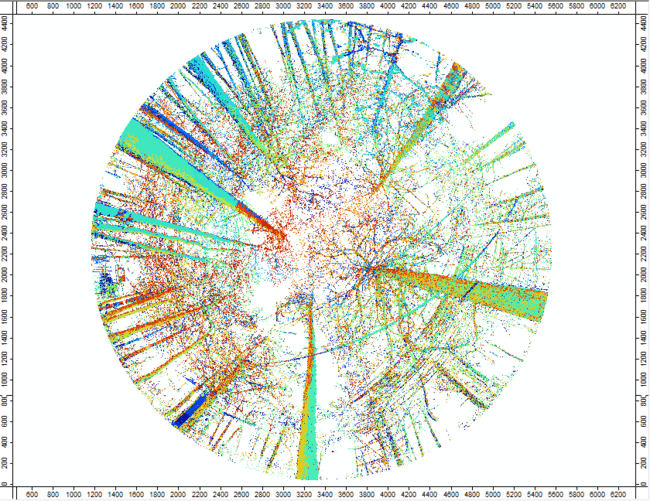 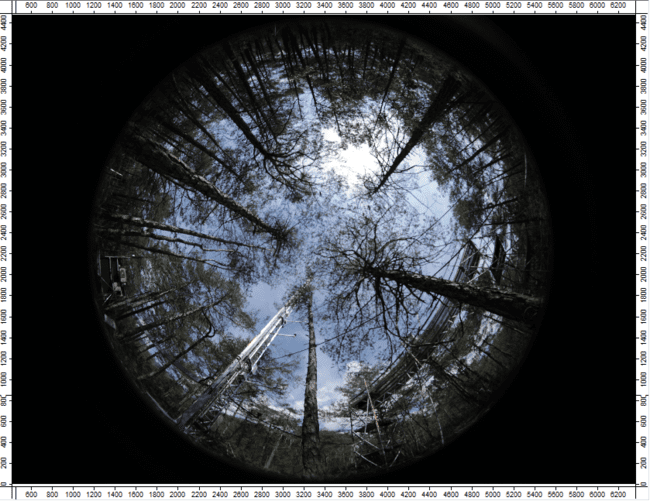 day: photograph
day: LiDAR
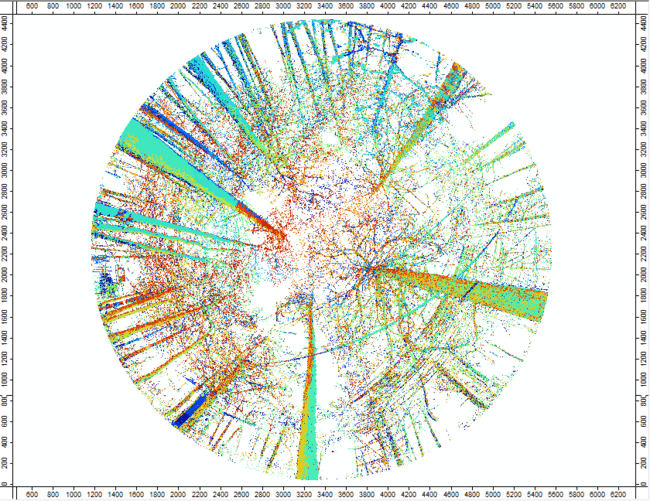 night: photograph
night: LiDAR
‹#›
Introduction to LiDAR
Active vs. Passive Remote Sensing:

A passive sensor measures reflected sunlight emitted from the sun.
► optical, multi-spectral sensors
► dependent on daylight and weather conditions


An active sensor has its own source of light or illumination. It actively sends light and measures the backscattered signal.
► LIDAR, RADAR (transit time measurement, phase measurement)
► independent of lighting
‹#›
Range measurement
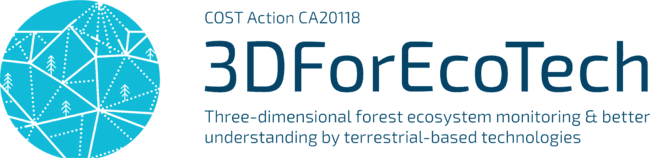 This is an open access presentation under the CC BY license (http://creativecommons.org/licenses/by/4.0/)
‹#›
Introduction to LiDAR
time of flight of a laser pulse


A laser pulse is send out and detected again…

The travel-time is measured
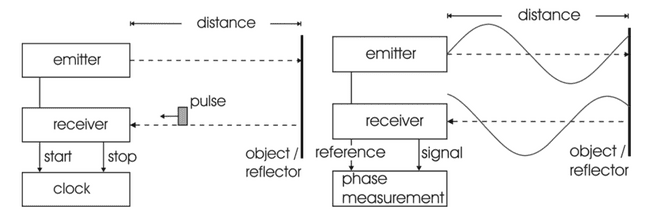 [source: Kahlmann et al. 2006]
‹#›
Introduction to LiDAR
animation
time of flight of a laser pulse


A laser pulse is send out and detected again…

The travel-time is measured
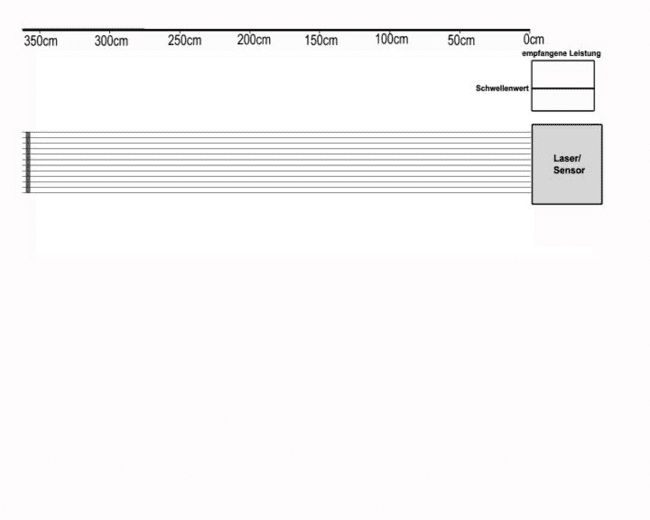 ‹#›
Introduction to LiDAR
Measurement principles of laser scanners:

► light transit time measurement (from sensor to reflecting object and back): “time-of-flight” measurement



c	= speed of light in vacuum
Δt	= travel time
n	= correction factor, equal to the refractive index (for air ~ 1.00025)


► phase measurement (different realization of time-of-flight measurement using phase differences)

► triangulation (construction of a triangle from illumination direction, observation direction and baseline)
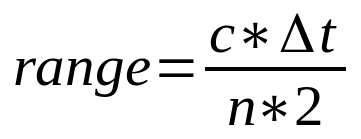 ‹#›
Introduction to LiDAR
Continuous wave / phase shift


Signal Modulation

Comparing the outgoing and incoming phase

The shift allows to compute the distance.
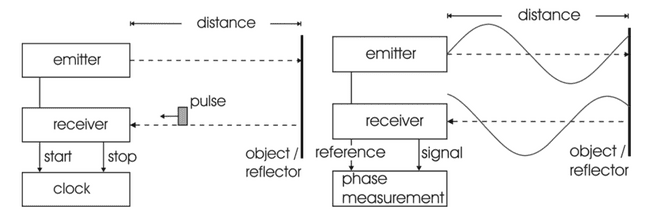 [source: Kahlmann et al. 2006]
‹#›
Introduction to LiDAR
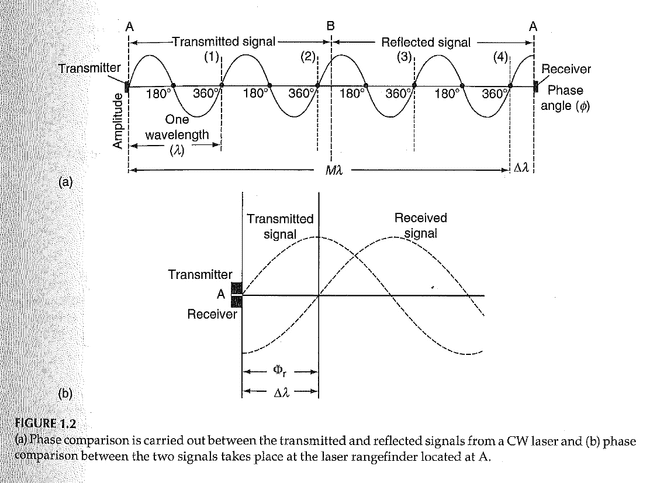 Continuous wave / phase shift


Signal Modulation

Comparing the outgoing and incoming phase

The shift allows to compute the distance.
[source: Topographic laser ranging and scanning: principles and processing / edited by Shan & Toth, 590pp.]
‹#›
From ranges to point clouds
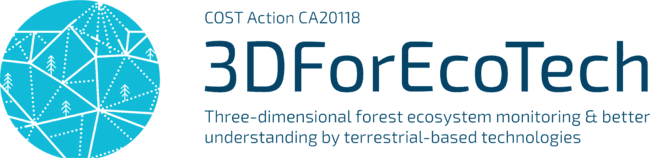 This is an open access presentation under the CC BY license (http://creativecommons.org/licenses/by/4.0/)
‹#›
Introduction to LiDAR
From range measurements to scan profiles

A deflecting rotating/oscillating mirror manipulates the laser beam direction
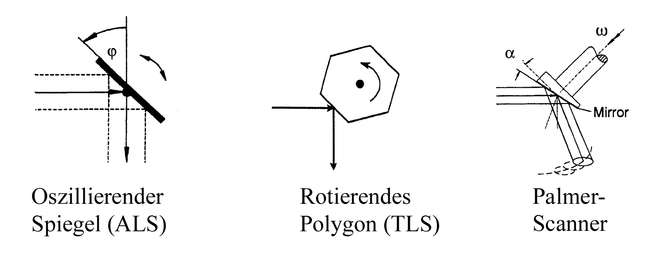 oscillating                         rotating                                  palmer scanner


WEHR, A. & LOHR, U. (1999): Airborne laser scanning – 
an introduction and overview.- 
ISPRS Journal of Photogrammetry and Remote Sensing 54: 68-81.
‹#›
Introduction to LiDAR
range measurement + angle of mirror
range 
measurement
From range measurements to scan profiles

A deflecting rotating/oscillating mirror manipulates the laser beam direction
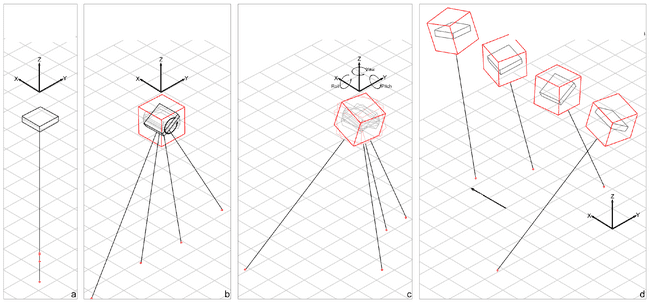 ‹#›
Introduction to LiDAR
animation
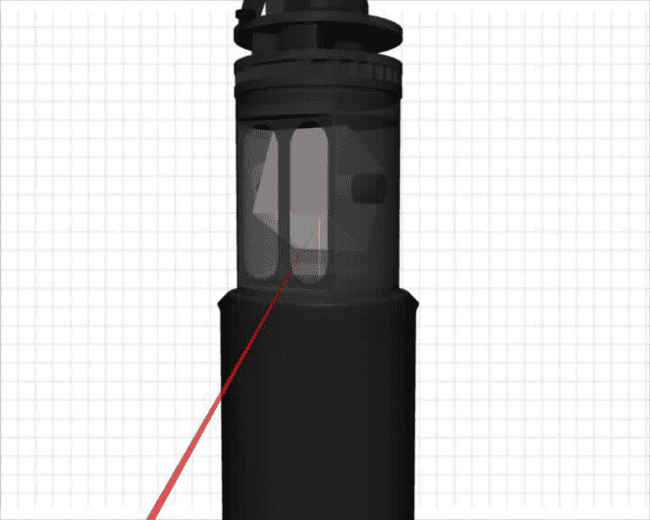 From profiles to 3D scans

A mirror rotating around two axes (terrestrial laser scanning)
‹#›
Introduction to LiDAR
From profiles to 3D scans
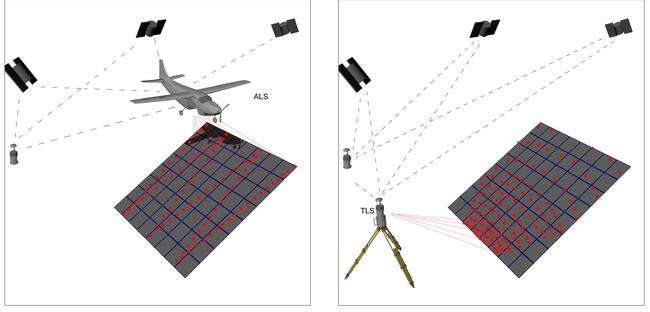 range measurement + 2 angle rotations
‹#›
Introduction to LiDAR
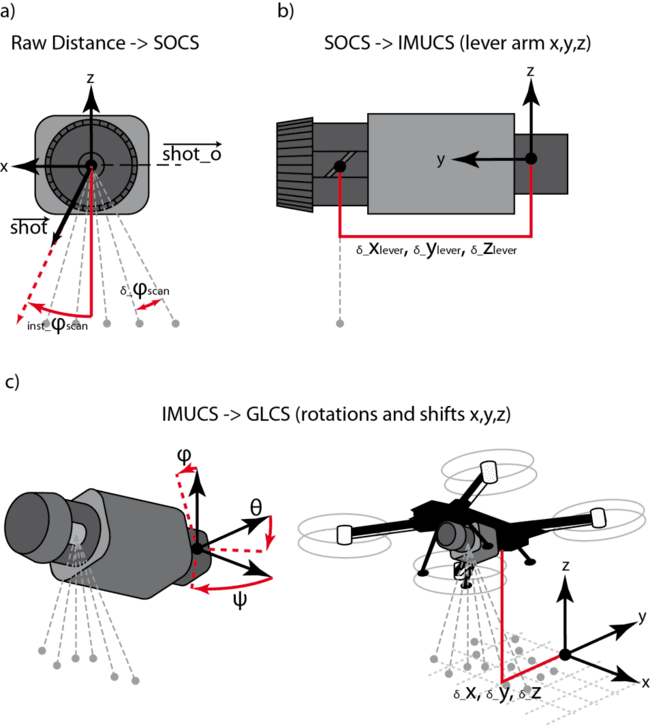 Example: UAV LiDAR

Range measurement
Angle measurement                 (1 Rotation)
Inertial measurement by IMU
Global Positioning by dGNSS
Bremer, M., Wichmann, V., Rutzinger, M., Zieher, T., Pfeiffer, J. (2019): SIMULATING UNMANNED-AERIAL-VEHICLE BASED LASER SCANNING DATA FOR EFFICIENT MISSION PLANNING IN COMPLEX TERRAIN. Int. Arch. Photogramm. Remote Sens. Spatial Inf. Sci., XLII-2/W13, 943–950, 2019
‹#›
Introduction to LiDAR
range measurement + angle of mirror
range 
measurement
range measurement + angle of mirror + IMU measurement + GNSS measurement
range measurement + angle of mirror + IMU measurement
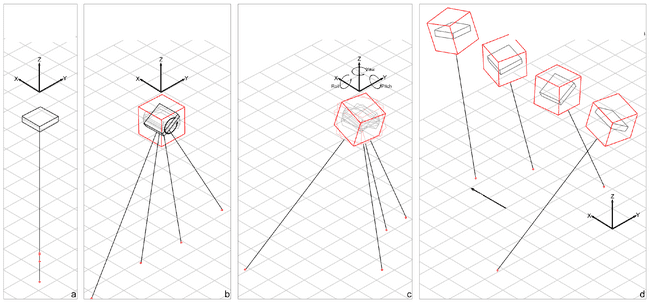 From point to point cloud

Example: Airborne LiDAR
‹#›
Introduction to LiDAR
Comparison of terrestrial and airborne scan pattern
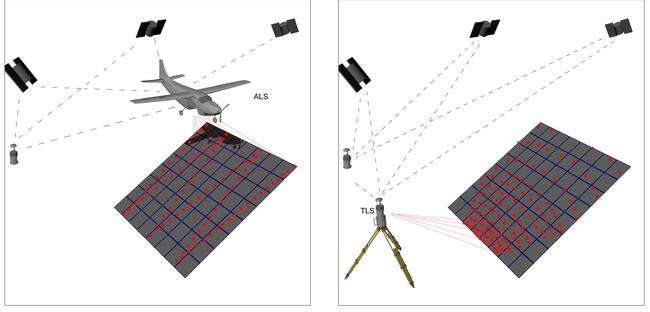 ‹#›
Introduction to LiDAR
Some airborne scan pattern:
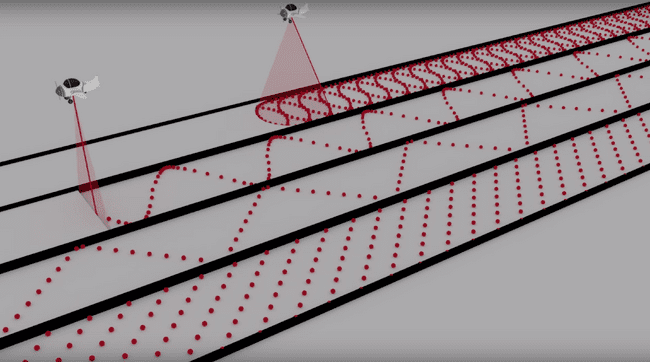 ‹#›
From point clouds to scan projects
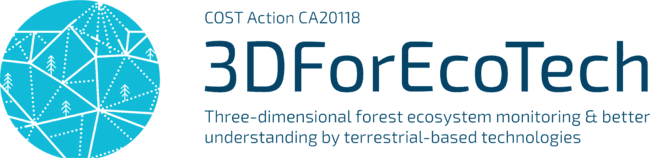 This is an open access presentation under the CC BY license (http://creativecommons.org/licenses/by/4.0/)
‹#›
Introduction to LiDAR
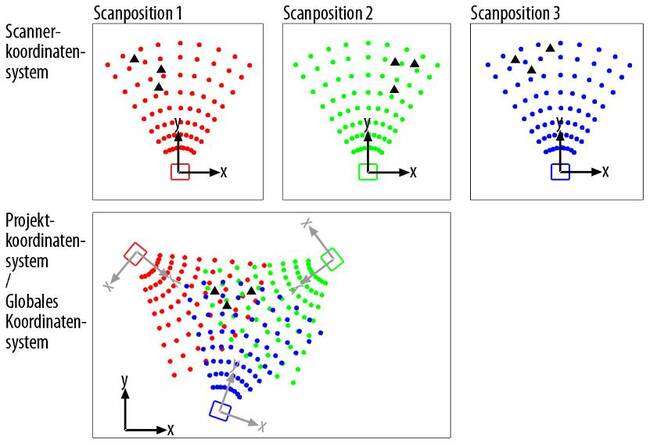 From point clouds to scan projects: Registration

Adjustment based on at least 3 homologues points per scan (black triangles).
Horn, B.K.P. (1987): Closed-form solution of absolute orientation using unit quaternions. Journal of the Optical Society of America A4, 629–642.
‹#›
Introduction to LiDAR
Besl, P.J., McKay, N.D. (1992): A Method for Registration of 3D-Shapes. IEEE Transactions on Pattern Analysis 
and Machine Intelligence. 14, 239–256
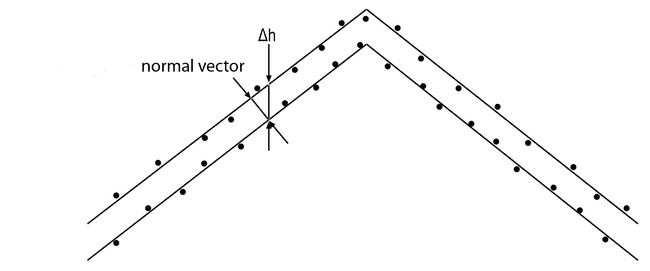 From point clouds to scan projects: Fine adjustment

Iterative Closest Point (ICP)

Iteratively minimizing the distance between two point clouds

Multi-Station-Adjustment uses bundle adjustment.
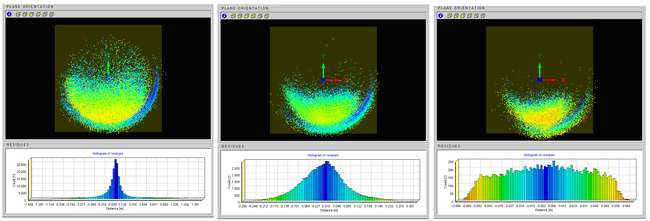 ‹#›
Laser beam characteristics
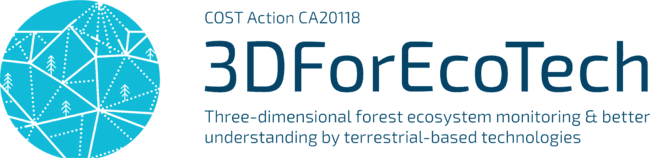 This is an open access presentation under the CC BY license (http://creativecommons.org/licenses/by/4.0/)
‹#›
Introduction to LiDAR
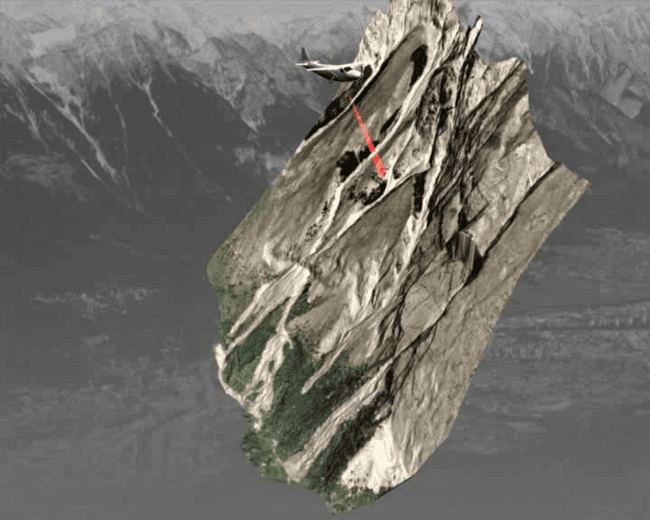 Laserbeam characteristics and their implications

The laser beam shows a beam widening (spot light). 

The spot on the scanned object is called ‘laser beam footprint’
‹#›
Introduction to LiDAR
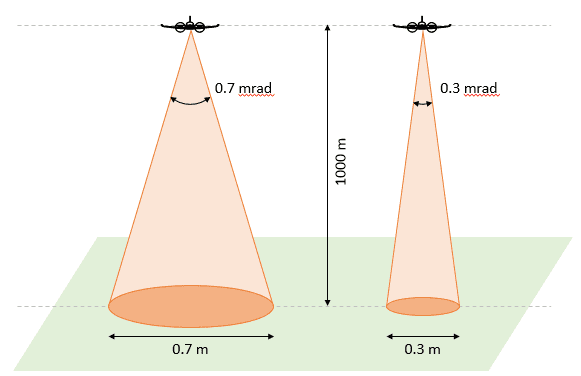 Laser beam characteristics and their implications

The backscattered signal can be a mixture of different ranges:

reflected from e.g. twigs
reflected from e.g. the ground
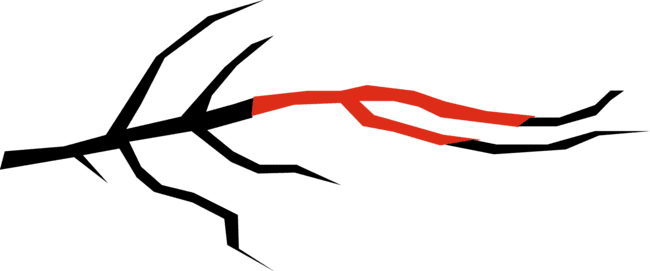 [source: https://felix.rohrba.ch/en/2015/lidar-footprint-diameter/]
‹#›
Introduction to LiDAR
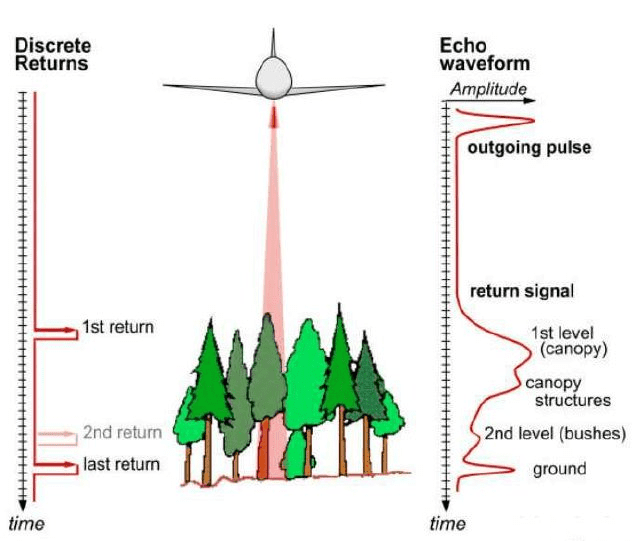 Laser beam characteristics and their implications

The shape of the backscattered signal (wave-form) looks different, compared to the outgoing signal

The waveform can be described by its amplitude and echo width.

Additionally, the pulse shape deviation is used.
Ferraz, A., Bretar, F., Jacquemoud, S., Gonçalves, G. (2009): 
The Role of Lidar Systems in Fuel Mapping. ISSN: 1645-2631
‹#›
Introduction to LiDAR
animation
Laserbeam characteristics and their implications

The shape of the backscattered signal (wave-form) looks different different compared to the outgoing signal
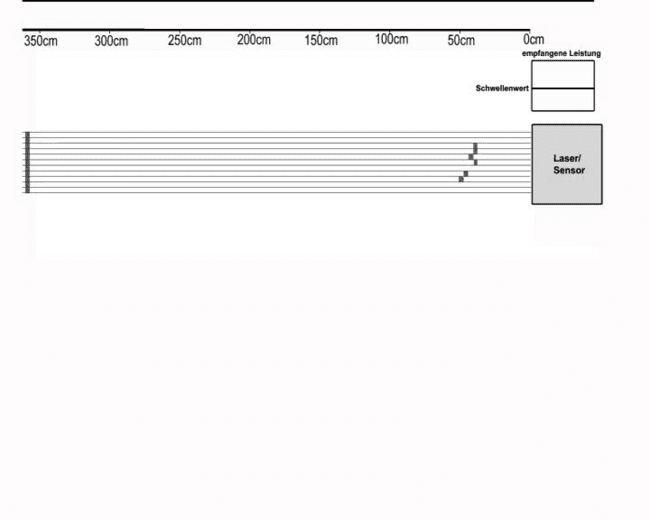 ‹#›
Introduction to LiDAR
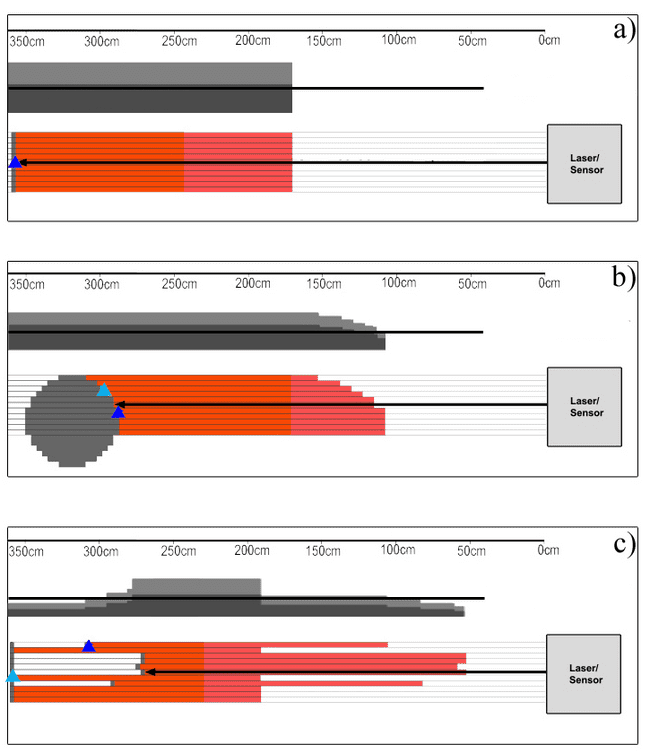 detected wave-form
Laserbeam characteristics and their implications

Pulse shape deviation
The emitted laser pulse has a defined shape.
Depending on the geometry of a backscattering object, the shape of the pulse is changed.
detected wave-form
detected wave-form
‹#›
Introduction to LiDAR
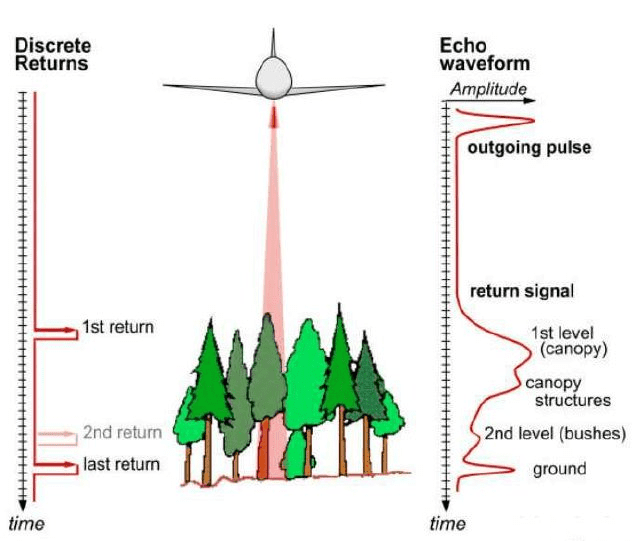 Laserbeam characteristics and their implications

State-of-the-art full-wave-form processing algorithms can detect the peaks of this complex waveforms and convert it into range measurements.
Ferraz, A., Bretar, F., Jacquemoud, S., Gonçalves, G. (2009): 
The Role of Lidar Systems in Fuel Mapping. ISSN: 1645-2631
‹#›
Introduction to LiDAR
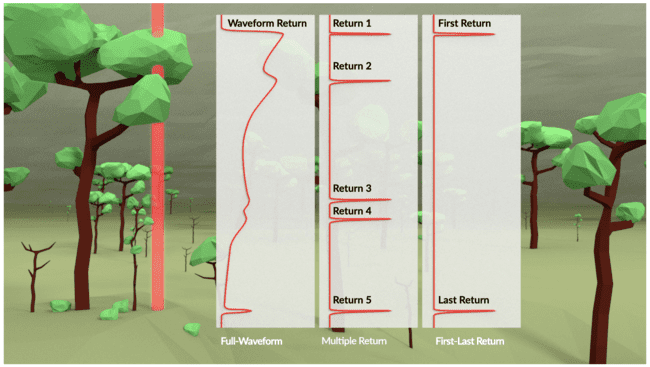 Laserbeam characteristics and their implications

Discrete return scanners cannot detect the waveform

They use analog signal detection: A return is detected, if a threshold at the detector is exceeded.
Multiple return
First-Last Return
(source: carbomap)
‹#›
Laser intensity data
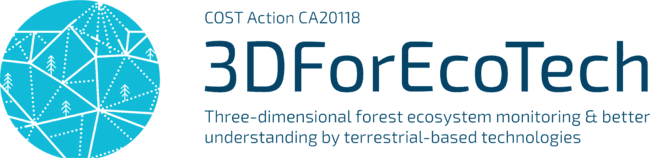 This is an open access presentation under the CC BY license (http://creativecommons.org/licenses/by/4.0/)
‹#›
Introduction to LiDAR
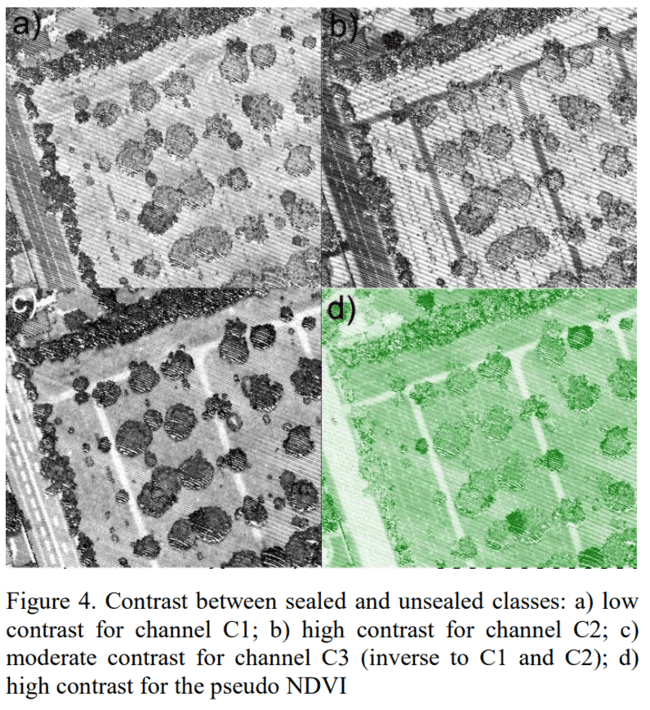 Reflectance / Intensity of Return

The amplitude of a return can be used for further analysis (see next talk).

Therefore, the raw amplitude should be normalized by range.
1550nm
1064nm
Pseudo NDVI
532nm
Wichmann, V., Bremer, M., Lindenberger, J., Rutzinger, M., Georges, C., Petrini-Monteferri, F. (2015): Evaluating the potential of multispectral airborne LiDAR for topographic mapping and land cover classification, 
ISPRS Annals of the Photogrammetry, Remote Sensing and Spatial Information Sciences, Volume II-3/W5, 2015.
‹#›
Introduction to LiDAR
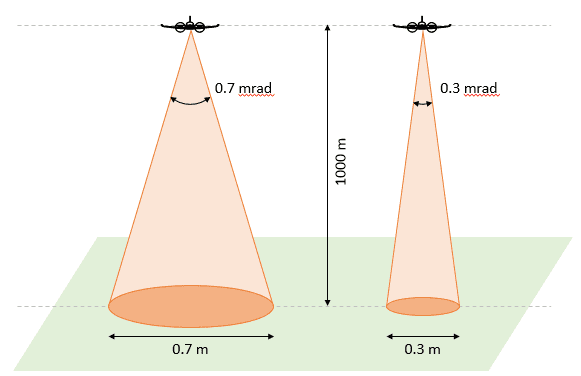 Laser intensity: from emitter to object
[source: https://felix.rohrba.ch/en/2015/lidar-footprint-diameter/]
‹#›
Introduction to LiDAR
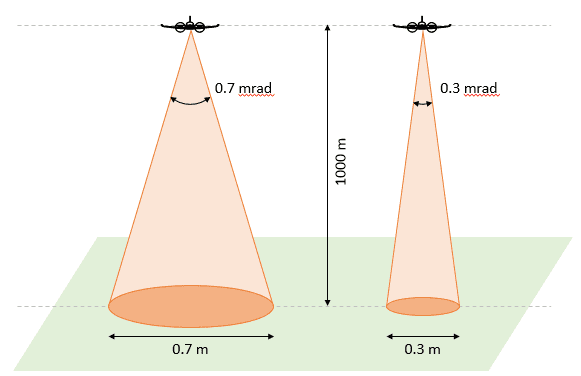 Laser intensity: object size and reflectivity
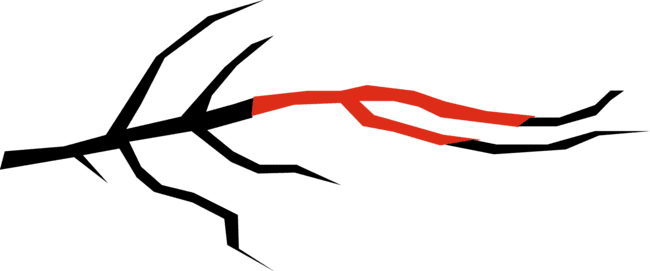 σ
[source: https://felix.rohrba.ch/en/2015/lidar-footprint-diameter/]
‹#›
Introduction to LiDAR
receiver
emitter
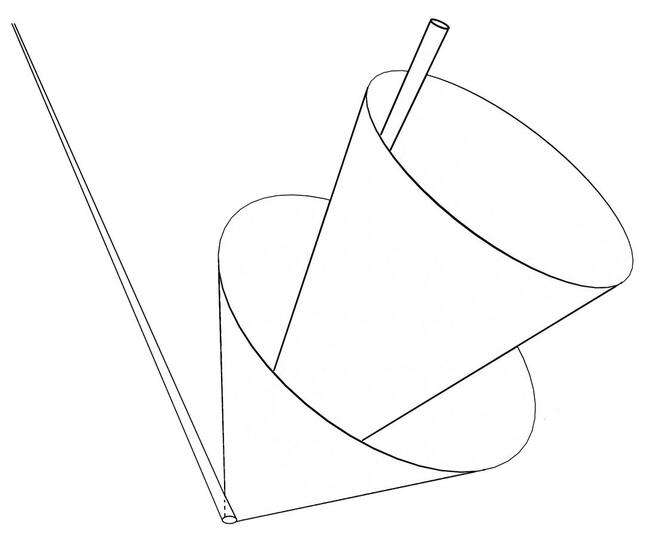 Laser intensity: from object to detector

Lambertian or specular scatterer?
smooth surface
rough surface
footprint
‹#›
Introduction to LiDAR
Aperture at receiver
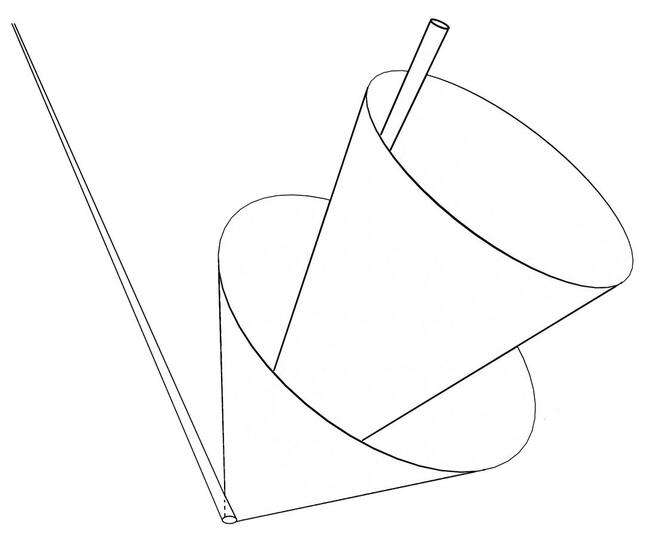 Laser intensity: from object to detector
‹#›
Introduction to LiDAR
Laser intensity: LiDAR equation
e.g. Wagner et al. 2003
‹#›
Introduction to LiDAR
Intensity on different wave length
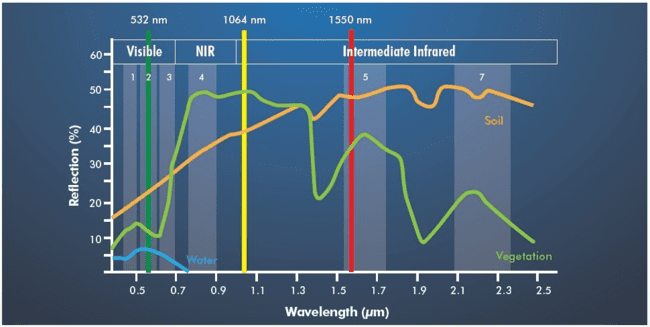 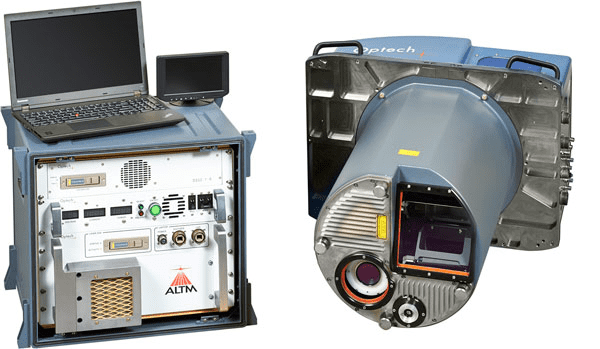 Optech Titan
	> 3 active beams with independent wavelengths of 532, 1064 and 1550 nm
‹#›
Platforms and scales
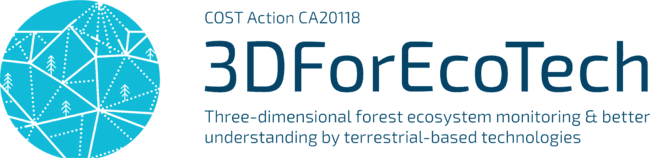 This is an open access presentation under the CC BY license (http://creativecommons.org/licenses/by/4.0/)
‹#›
Earth
Introduction to LiDAR
Space (e.g ICESat, GEDI



Airborne LiDAR




UAV-borne LiDAR



Terrestrial and mobile LiDAR
Platforms and scale
‹#›
Introduction to LiDAR
Platforms and scale
ICESat
GEDI
ALS
ULS
MLS
TLS
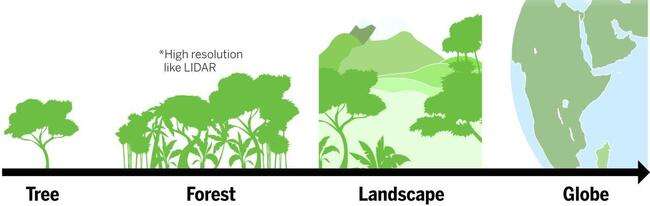 > 10 hectare
1 hectare
(L. Terryn)
Forest plot
‹#›
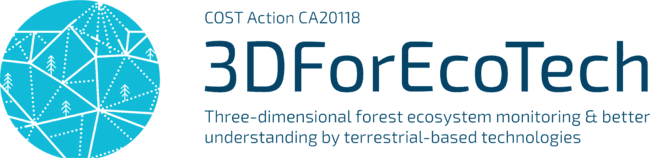 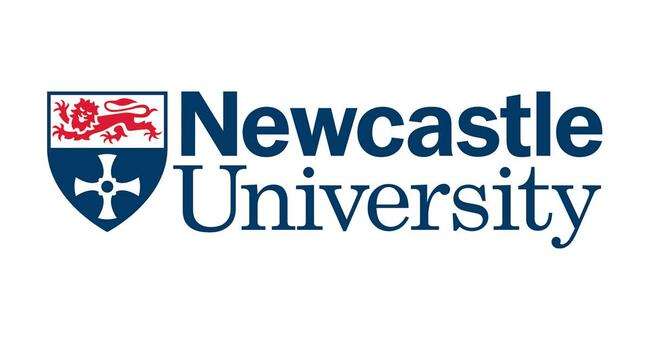 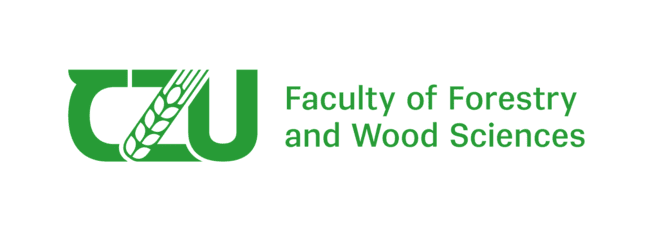 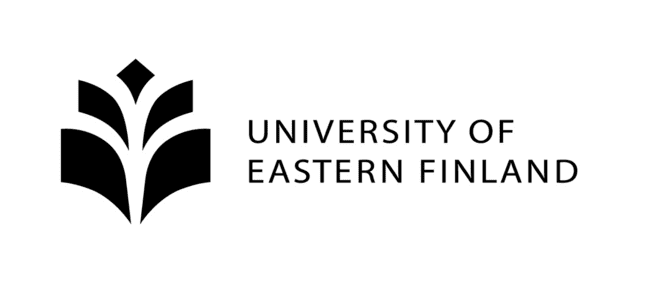 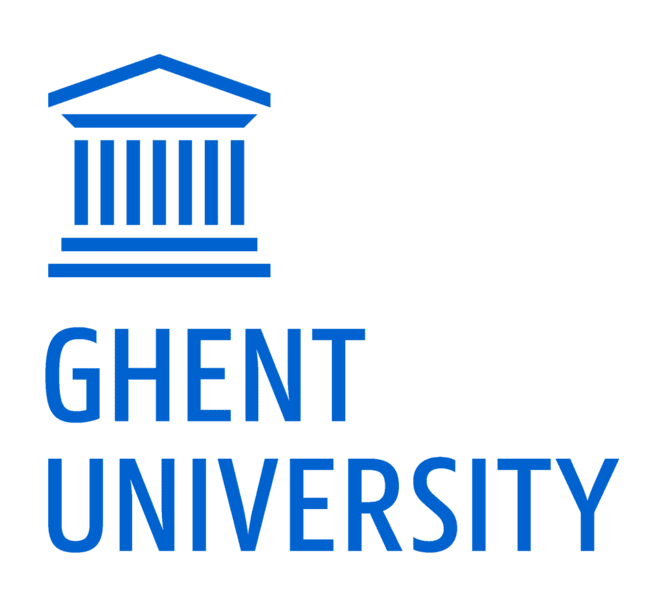 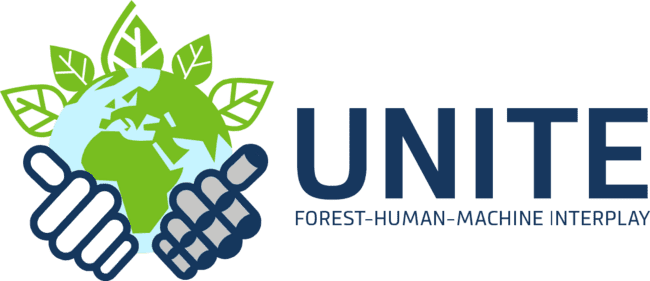 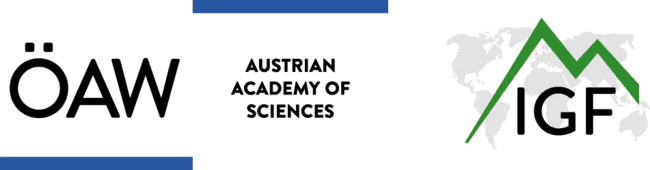 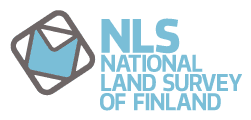 This is an open access presentation under the CC BY license (http://creativecommons.org/licenses/by/4.0/)
‹#›
Some preparations and back ground info

Find the software in the software folder and download:
https://drive.google.com/drive/folders/1QfVQCMqMkD6QKDY9t0Eg2Nx0feaHs7f0
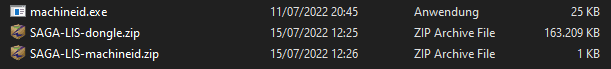 ‹#›
Data preparation and single tree delineation
How to run?
Extract the zip-files and simply run the saga_gui.exe
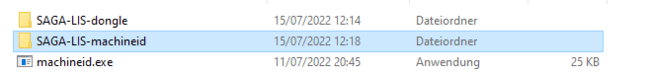 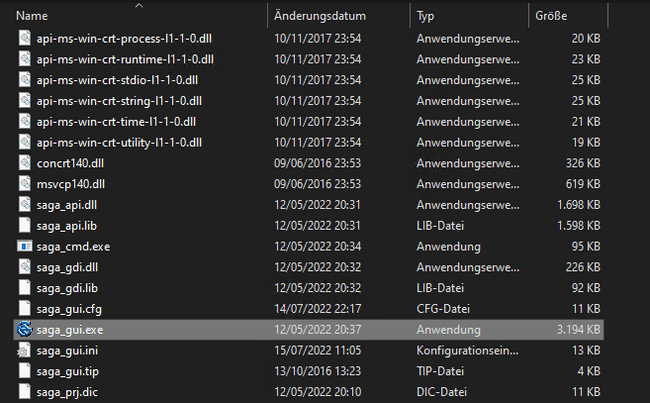 ‹#›
Data preparation and single tree delineation
How to activate our plug-in?

Case 1: Plugin a dongle (onsight)
Case 2: Run the machineid.exe by double clicking on it (for at home)

Copy and sent the printed machine ID code to me:
magnus.bremer@uibk.ac.at

I will sent back a licence file and add you to a list of the users!!
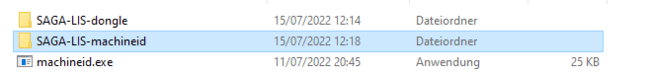 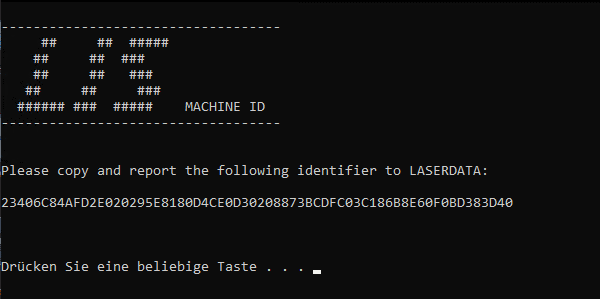 ‹#›
Data preparation and single tree delineation
How to activate our plug-in?

Find the tools_lis folder  next to the saga_gui.exe!

Copy the LISLICENCE file into this folder!
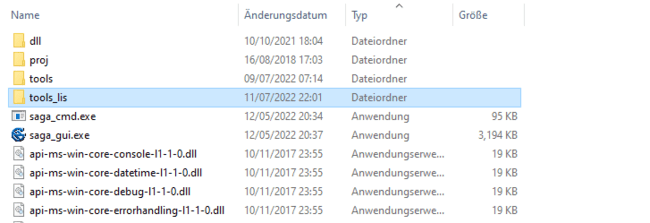 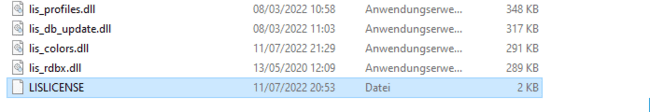 ‹#›